Louis DIRECT
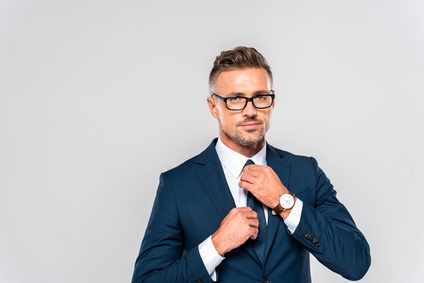 Assistant de Direction qualifiée - disponibilité immédiate.
A propos de moi
10 ans d’expérience en tant qu’assistant de direction dans le secteur de l’automobile. Dynamique et rigoureux, j’ai de solides compétences en organisation d’événements, en gestion de plannings ainsi qu’un excellent sens de la communication. J’ai organisé plusieurs colloques et événements inter-entreprises réunissant jusqu’à 300 personnes.
Contact
Expériences Professionnelles
+336 01 02 03 04
votre.nom.prenom@gnail.com
Marseille, France
linkedin.com/votre-profil
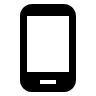 01/2019 – Auj - ASSISTANT DIRECTEUR DES VENTES - MEKANNO – TOULOUSE
Etablissement des plannings, organisation des réunions, déplacements.
Réception, filtre et transmission des messages (téléphoniques, mails),
Saisie et mise en page des courriers, des notes de services et des attestations diverses, alimentation des tableaux de bord.
Collaboration avec les partenaires, saisie comptable et édition des factures 

07/2016 – 11/2017 - ASSISTANT RH COMPTA - CONFORIMO, BLAGNAC
Onboarding des nouveaux collaborateurs
Gestion des congés / maladies / absences
Préparation des éléments de paies (en relation avec le cabinet comptable)
08/2016 – 11/2017 - ASSISTANTE COM.  (Stage)AOU 2016 – NOV 2017CONFORIMO, BLAGNAC
Accueil, gestion des appels téléphoniques.
Organisation de réunions et déplacements
Suivi des notes de frais.
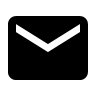 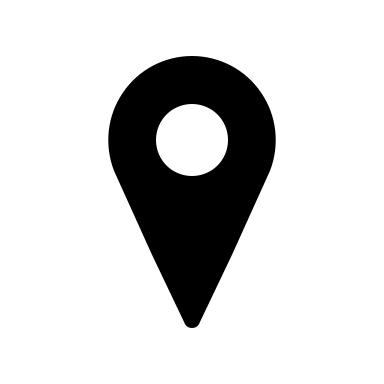 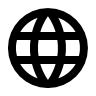 Compétences
Organisation des rendez-vous
Relation Presse
Organisation d’évènements
Supports administratifs aux équipes commerciales et CODIR
Relance facturation et suivi comptable
Prise de note en réunion
Rédaction de synthèse (Presse, Rapports, …)
Très bonne maîtrise des logiciels collaboratifs
Qualités
Grand sens relationnel
Parfaite organisation
Trilingue (Français / Anglais / Japonais)
Autonomie
Grand sens de l'écoute
Formation
2002  - BTS ASSISTANT MANAGER / ESICAD Toulouse - Formation Nioveau III